Николай Алексеевич Некрасов(1821-1877 г.г.)
«Кому на Руси жить хорошо»                  1863-1877
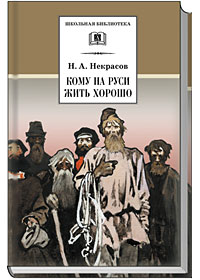 1
СИНГЛ РАУНД РОБИН(однократный раунд робин)
Почему мы говорим об этом, обращаясь к произведению Н.А.Некрасова «Кому на Руси жить хорошо», а не к какому-то другому произведению?

К какому жанру отнесём произведение Некрасова Н.А. «Кому на Руси жить хорошо»?
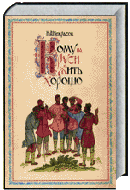 2
Поэма - (греч . poiema), 1) поэтический жанр большого объема, преимущественно лироэпический.
 
Эпопея - (от греч. epopoiia — собрание песен, сказаний) — наиболее крупнаяформа эпоса, возникшая в глубокой древности; эпопея сохраняет такиеважнейшие свойства, как широта, многосторонность изображения жизни, выражение общенародных идеалов и стремлений.
3
«В каком году - рассчитывай…» 
Жанр и проблематика поэмы «Кому на Руси жить хорошо».
Мир русского крестьянства.
                          Ты и могучая,  
                          Ты и бессильная,
                          Матушка-Русь!
                                      Н.А.Некрасов
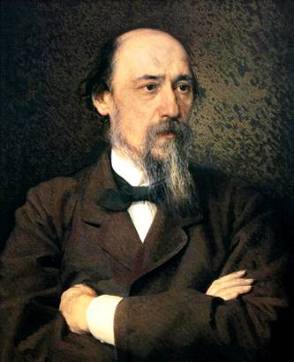 Ф.И.О.
4
«Кому на Руси жить хорошо»1863-1877
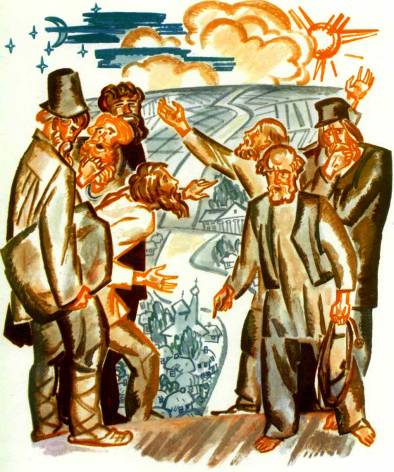 «Пролог»

«На столбовой дороженьке 
Сошлись семь мужиков. 
Сошлися — и заспорили: 
Кому живется весело, 
вольготно на Руси».
5
КОНТИНИУС РАУНД РОБИН (продолжительный раунд робин
Что можете сказать о речи лирического героя?
На что похож зачин? Обоснуйте свой ответ.
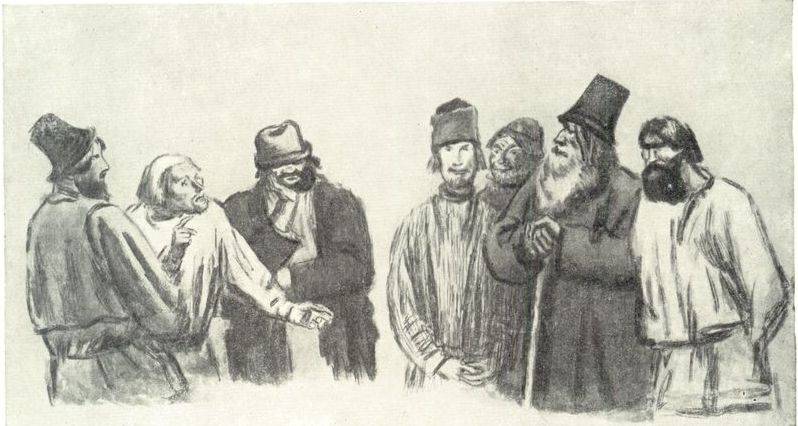 6
РАУНД ТЕЙБЛ
Глава «Сельская ярмонка"
Глава «Поп»
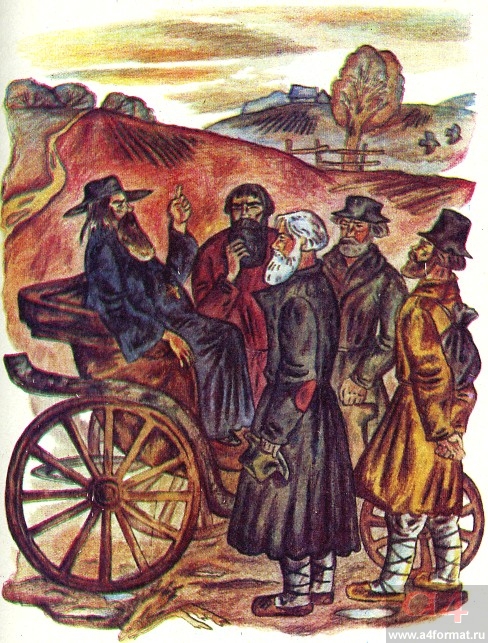 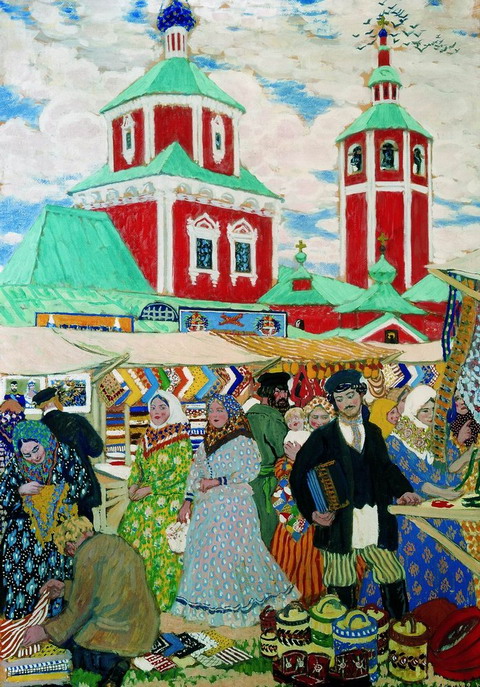 7
ИНСАЙД-АУТСАЙД СЁКЛ«внутренний и внешний круг»
О чем заставляет задуматься спор «временообязанных»   мужиков?
Сколько мужиков-правдоискателей странствует по Руси?
Какие фольклорные мотивы появляются в «Прологе»? 
Из скольких глав состоит «Пролог»?
Каково представление Якима Нагого о счастье?
8
Проверка домашнего задания
Подготовить пересказ части «Крестьянка»
Инд. задание: 
Выразительное чтение: 
1. Причитаний Матрёны,
2. Бабьей притчи,
3. Выписать загадки.
9
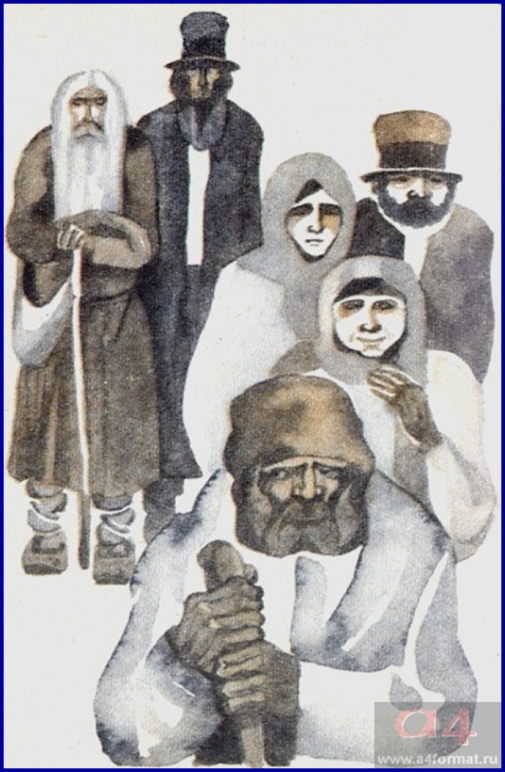 Глава «Счастливые»
Заполнить таблицу
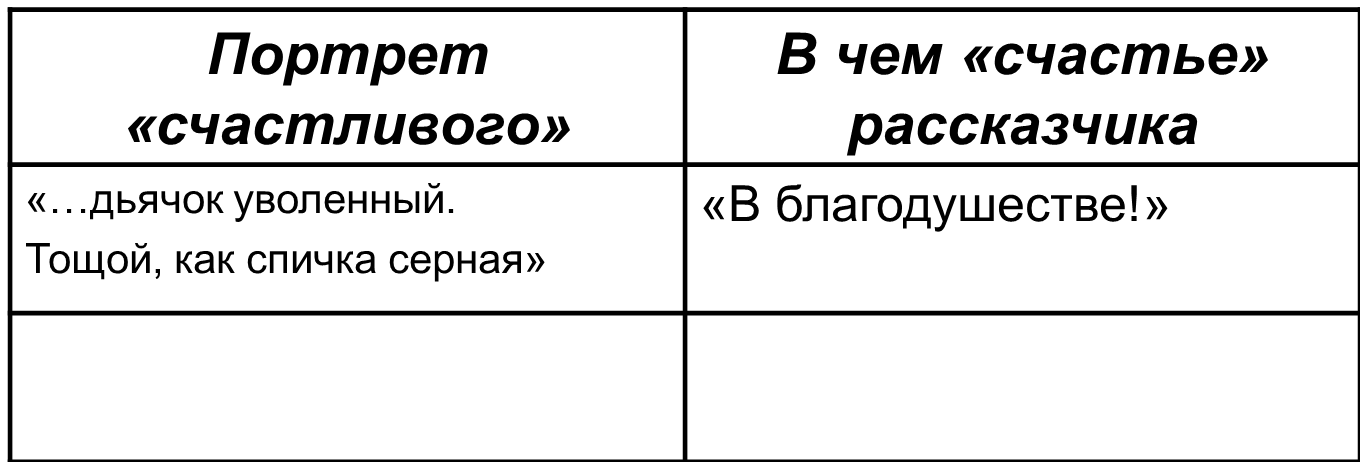 10
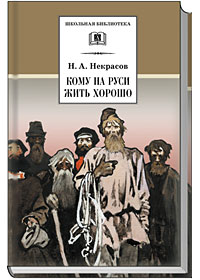 «Пролог»
«Сельская ярмонка», «Пьяная ночь»
Пересказ глав по рядам.
Как показано безудержное веселье ?
Какие  глаголы использованы? 
Выразительно прочитайте                             и постарайтесь передать атмосферу широкого народного праздника, заставляющего  почувствовать размах, удаль, силу русского крестьянина.
Найдите сравнения, взятые из мира 
природы, крестьянской жизни.
«Пролог»
11